Univerzitet u Novom Sadu, Pedagoški fakultet u SomboruDeca sa intelektualnim smetnjamaMentor: doc. dr Mia MarićStudent: Sanja Horti 10/03/020Project title: Harmonization and Modernization of the Curriculum for Primary Teacher Education (HAMOC)Project number: 516762-TEMPUS-1-2011-1-RS-TEMPUS-JPCR
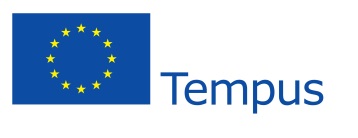 DECA SA INTELEKTUALNIM SMETNJAMA
ŠTA SU INTELEKTUALNE SMETNJE?
Poremećaji kognitivnih, intelektualnih,
perceptivnih i funkcija pažnje obuhvataju 
sve stepene  mentalne zaostalosti, 
teškoće u učenju izazvane bilo organskim, 
bilo socijalnim razlozima, govorne 
disfunkcije, poremećaje pažnje, 
okulomotorne perceptivne poremećaje i sl.
ŠTA SU INTELEKTUALNE SMETNJE?
Značajno ograničenje u celokupnom 
 životu pojedinca,okarakterisano 
bitnim ispod prosečnim intelektualnim
funkcionisanjem , koje je istovremeno
propraćeno i težem savladavanju
dveju ili više adaptivnih  veština
Najčešće se utvrđuje pre 18te godine života
Šta su adaptivne veštine?
Adaptacija
Komunikativne veštine
Briga o sebi
Socijalne veštine
Snalaženje u prostoru i vremenu
Slobodno vreme
Osposobljenost za rad
Zdravlje i sigurnost
Koji su uzroci nastanka intelektualnih smetnji?
Uzroci mogu da budu biološki, 
psihosocijalni i kombinovani, podatci 
govore da čak u 30 do 40% slučajeva 
uzrok nastanka intelektualnih smetnji
 nije moguće odrediti
Uzroci takođe mogu da budu:
Nasledni – 5%
Problemi u trudnoći – 10%
Koji su uzroci nastanka intelektualnih smetnji?
Spoljašnji faktori – od 15 do 20 %
Rana oštećenja u embrionalnom 
razvoju – 30 %
Hromozomski poremećaji,poremećaji
metabolizma,različiti sindromi,
krvarenja u mozgu,kao i ozlede i 
infekcije mozga....
Karakteristike dece sa intelektualnim smetnjama
Ova deca obuhvataju širok skup 
poremećaja  u intelektualnom razvoju 
u rasponu od graničnih slučajeva 
do duboke mentalne zaostalosti. 
Granični slučajevi najčešće bivaju 
otkriveni tek pri upisu za polazak u školu.
Karakteristike dece sa intelektualnim smetnjama
Najčešće dolaze iz porodica koje su 
socijalno deprivisane i žive u krajnje 
nepovoljnim materijalnim uslovima 
(deca iz romskih porodica kao najčešći primer). 
Brojna su ispitivanja karakteristika lako 
mentalno zaostale dece.
Karakteristike dece sa intelektualnim smetnjama
Tako npr. Đačkov je kod ove dece utvrdio
postojanje zastoja u razvoju vizuelne 
percepcije, teškoće u razumevanju 
značenja opaženog, nerealno opažanje 
sredine u odnosu na sebe, nerazumevanje
socijalnih odnosa, otežan proces analize 
i sinteze i osiromašeno shvatanje opaženih
pojava.
Karakteristike dece sa intelektualnim smetnjama
Uz oštećenje saznajnih funkcija 
najčešće se javljaju oštećenje motorike i
poremećaj u govornoj artikulaciji, 
razumevanju govora i iskazivanju 
misli govorom.
Karakteristike dece sa intelektualnim smetnjama
Iskazi roditelja pokazuju da deca iz ove 
grupe ispoljavaju „tvrdoglavost“, 
sklonost ka ponavljanju kazanog ili 
učinjenog i odbijanju zahteva 
(roditelja, nastavnika...) da nešto urade.
Karakteristike dece sa intelektualnim smetnjama
Vaspitači i nastavnici ih opisuju kao decu koja su „lepljiva“, a nekad i agresivna.
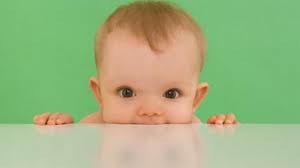 Karakteristike dece sa intelektualnim smetnjama
Agresivnost se najčešće ispoljava u 
odnosu sa vršnjacima, pogotovo onda 
kada im vršnjaci upućuju  uvredljive 
nadimke ili im se podsmevaju. 
Iz ovog opisa jasno je da su „lepljivost“,
agresivnost, „lenjost“ i slične osobine posledica
grešaka sredine i da se mogu bitno ublažiti.
Klasifikacija dece sa intelektualnim smetnjama
Služi za pripremu škole ili vrtića za
 prihvatanje i pomoć deci ometenoj 
u razvoju, a ne za individualno 
obeležavanje (stigmatizaciju) deteta
Klasifikacija mentalne ometenosti
Laka : 50 – 70 IQ 
Može da funkcioniše samostalno
Umerena :  35 – 50 IQ
Potreban neki nadzor i supervizija
Teška : 20 – 35 IQ
Potreban jači nadzor i supervizija
Duboka : 0 – 20 IQ
Nesposoban za izvršavanje najjednostavnijih zadataka
Laka mentalna retardacija
IQ= 50-60
Sporije prolaženje kroz faze kognitivnog 
razvoja i zadržavanje na fazi konkretnih 
operacija.
Laka mentalna retardacija
Kašnjenje u progovaranju i razvoju 
receptivnog i ekspresivnog govora,
osposobljavaju se uglavnom za jednostavnu
konverzaciju i komunikaciju u 
svakodnevnim životnim situacijama.
Mnogi zaostaju u čitanju i pisanju
Umerena mentalna retardacija
IQ= 35-49 , 
Dostižu stepen preoperacionog mišljenja,
pretežno perceptivni i intuitivni nivo .
Zaostaju u receptivnom i ekspresivnom 
govoru i pokazuju tendenciju artikulacionih
grešaka karakterističnih za decu mnogo nižeg
kalendarskog uzrasta. Ograničena i
pojednostavljena konverzacija i komunikacija
često podpomognuta gestom
Teška mentalna retardacija
IQ= 20-34
Izražena senzomotorna oštećenja i 
veoma otežan govor i razni aspekti
 jezičke razvijenosti, vrlo ograničena i 
svedena komunikacija.
Duboka mentalna retardacija
IQ ispod 20
Često mutizam ili vrlo rudimentaran govor i komunikacija (gest)
Može biti povezana sa psihozom
Osubelova klasifikacija
Deli decu prema intelektualnoj razvijenosti na bistru,prosečnu i zaostalu 
Njihov intelektualni razvoj se razlikuje u brzini, nivou i u pogledu organizacije i kvaliteta intelektualnih struktura. Zaostali ne dosežu nivo intelektualne zrelosti i njihov razvoj je diskontinuiran (za razliku od prosečnih gde je kontinuiran i ujednačen tempo razvoja a kod bistrih ubrzan)
Osubelova klasifikacija
Zaostali su dobro rešavali spacijalne 
probleme i zadatke sa manipulisanjem
konkretnim materijalom
Slabo su rešavali aritmetič. zadatke,
slabo rezonovanje, slabo su razumeli 
pročitano, slabo je bilo korišćenje jezika.
Govor i jezik
ALOGIJE: nesposobnost govorenja (mutizam)
DISLOGIJE: raznovrsni poremećaji 
govora
-kašnjenje u progovaranju
-siromašan govor (hipologija)
-spor govor (bradilogija)
-disleksija
-perseveracije                          -disgrafija
-poremećaji artikulacije
Komunikativne sposobnosti
Komunikativne sposobnosti su generalno
oštećene i socijalna interakcija redukovana 
kod osoba sa mentalnom ometenošću.
Deficiti u pisanju čitanju, neverbalnoj
komunikaciji i društvenoj interakciji
Deca sa Daunovim sindromom
Najveća kategorija dece sa intelektualnim
zaostajanjem u razvoju koja se 
identifikuje obično na rođenju.
Deca ne dosežu isti nivo inteligencije 
kao normalni mada neki tvde da ova deca
otpočinju život sa prosečnim,normalnim 
IQ ili IQ oko 70 a zatim on opada sa uzrastom.
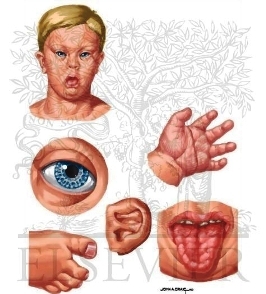 Mnogi istraživači smatraju:
Da se jaz između normalne i DS dece širi
naročito ako nema dodatne stimulacije
Izgleda da je sredina u kojoj se odgaja 
dete od velikog uticaja
DS deca iz institucija značajno zaostaju i
za DS dece koja žive u svojim porodicama
Čak deca prvobitno odgajana u svojim
porodicama a zatim prebačena u instituciju ostaju
superiorna još 3-4god.u odnosu na decu
institucionalizovanu od rođenja
Komunikacija kod DS
Plač DS bebe je različit u kvantitetu i kvalitetu
Reakcije odraslih su da je plač 
“neprijatniji” od plača normalne dece. 
Ovo utiče na kvalitet i količinu kontakata
Kontakt očima sa majkom kasni 2,5 
nedelja (javlja se u 7 nedelji)
Komunikacija kod DS
Vokalizacija počinje kasnije i manje je vokalizacija ali se povećavaju oko 20 
nedelje kada ih ima više nego kod normalne dece
Pojava osmeha u 7 nedelji (3 nedelje kasni) i
dužina osmehivanja je manja pa raste
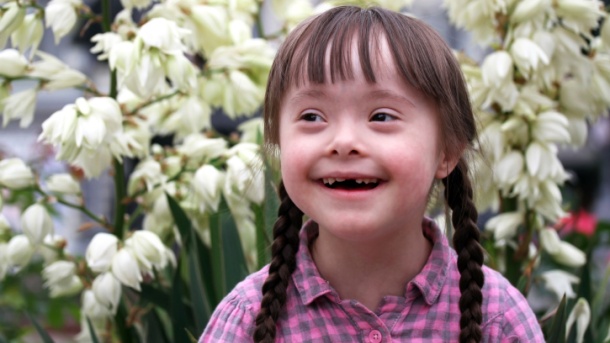 Krajem I godine
Kada deca sa normalnim razvojem
progovaraju DS deca se radije služe 
gestovima
DS bebe imaju teškoća u imitaciji gestova,
reči, zvukova
Ovo je možda povezano i sa slabijim pamćenjem
Govor
Neke bebe progovaraju u 12 m. Ali većina u
2godini. Neki progovaraju u 6 godini.
Rečenice sklapaju 1,5-11god
Artikulacija je obično slaba i teško
 razumljiva
Značaj rehabilitacije
Pokazalo se da ako postoje dobri stimulativni
programi u institucijama deca napreduju
Kaningam i Sloper pokazali da su bolje
napredovala DS deca iz porodica gde je bilo više
poseta stručnjaka  (svakih 6 nedelja) nego tamo
gde je bilo 3 posete godišnje)
Preporuke za rad sa ovakvom decom:
teorijske sadržaje pripremiti na način da se oni sažmu i svedu na najbitnije;
sadržaje približiti detetu na očigledan i jednostavan način;
nastavne sadržaje povezivati sa svakodnevnim životom i iskustvom deteta;
Preporuke za rad sa ovakvom decom:
koristiti elemente neposredne stvarnosti
(modele, slike i crteže bez detalja, sheme, 
prikaze...);
obezbediti postupnost u radu;
detetu davati jednostavne zadatke uz jasna obrazloženja;
obezbediti dovoljno vremena za vežbanje i ponavljanje;
Preporuke za rad sa ovakvom decom:
izlaganje treba uskladiti sa pojmovnim fondom i mogućnostima razumevanja;
 koristiti kratke  rečenice, usmerene na ono što je bitno;
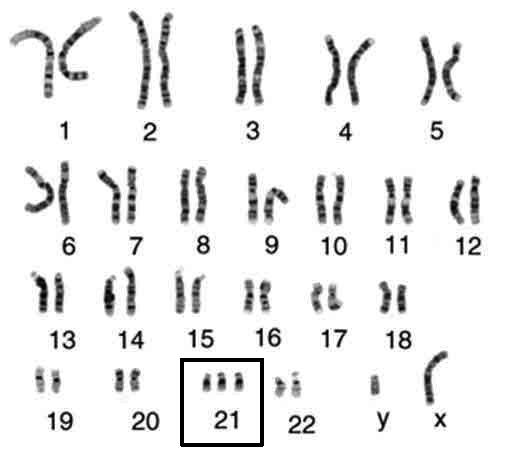 Preporuke za rad sa ovakvom decom:
uvek je dobro izlaganje propratiti adekvatnim
paralingvističkim znacima (boja, 
jačina, visina glasa, mimika, gest);
izlaganje učenika može se podsticati i razvijati
uz pomoć vizuene podrške ili plana u obliku
pitanja;
Preporuke za rad sa ovakvom decom:
pri prepisivanju dozirati dužinu teksta s obzirom na mogućnosti deteta;
ako je tekst duži, a neophodno ga je 
prepisati, omogućiti detetu da to radi po
delovima, uz obaveznu proveru ispravnosti
prepisanog sadržaja;
Preporuke za rad sa ovakvom decom:
ne insistirati na "hvatanju beleški";
ako su prisutne i teškoće u vizuelnoj percepciji, neophodno je prilagoditi štampani tekst za 
prepisivanje (povećati razmak između reči, rečenica, redova teksta i/ili po potrebi označiti
Preporuke za rad sa ovakvom decom:
rad po diktatu treba prilagoditi
sposobnostima deteta – 
tempom, brzinom i izražajnošću  čitanja;
Preporuke za rad sa ovakvom decom:
- crtežom potkrepiti ono što je u sadržaju najvažnije, ili predočiti sled događaja;
- za vežbanje i ponavljanje koristiti individualizovane nastavne listiće ili razne vrste didaktičkih 
igara;
- dozvoliti korišćenje kalkulatora pri računanju
Literatura
OMETENO dete, Beograd: Zavod za udžbenike i nastavna sredstva, 1991
http://www.casopis.fasper.bg.ac.rs
Hvala na pažnji!!!